Samtaler med pasienter, brukere og pårørendeSeminaroppsett
1
Foto: Aaron Amat/iStock/Getty Images
Introduksjon
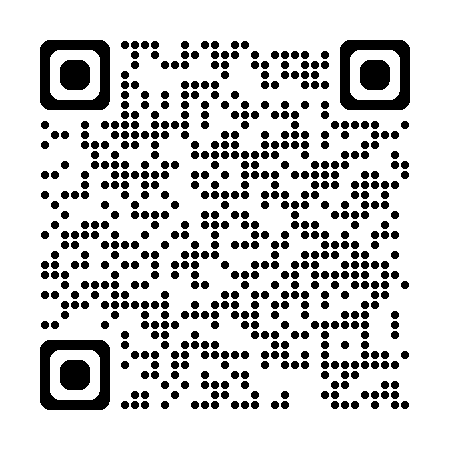 Gå gjennom innholdet i Del 1 av guidenSe presentasjon og opptak fra Pasientsikkerhetskonferansen for inspirasjon. Dette finnes på siden «Materiell til støtte for å ta i bruk guiden» →
Del ut - huskekortet «Ivaretakelse av pasienter, brukere og pårørende ved uønskede hendelser. Raskt overblikk.»- Instruksjonen Øving to-og-to, og arket med case. Man kan også bruke egne case.
Her finner dere alt materiell – presentasjon, opptak, huskekort, instruksjonsark og case.
2
Læringsmål – trene på samtaler
erkjennelse av uønsket hendelse

vurdere når man skal beklage kontra  be om unnskyldning 
vise empati - anerkjenne (validere) pasientens/pårørendes reaksjoner
beklage og/eller si unnskyld på en måte som oppleves ekte og oppriktig
invitere til å gi innspill for å forbedre tjenesten (der og da, eller senere)
3
Foto: Angel Nieto/Mostphotos
Foto: fstop123/iStock/Getty Images
[Speaker Notes: EK – Øving (ikke performance), slik som et band. Joy eller EK – Men skal ikke ta noen mikrofonen 😊, bare jobbe to og to i dere egen «boble»
Joy sier litt mer om læringspkt 4, hva guiden sier.]
Hva skal vi gjøre? Øve to-og-to
1
2
3
4
Finn en partner (ved siden av deg) å jobbe sammen med
Velg case, ett hverDen ene er ansvarlig helse-personell, den andre pasient eller pårørende
Før en samtale ut fra case’t.

Svar på spørsmåleneBytt case (og roller)
Plenum

Spørsmål og kommentarer med Mentimeter
4
[Speaker Notes: Intro…. Fylles innElisabeth: I praksis vil casene være tett opp mot egen praksis/eget fag. Ikke tenk nå på at du må ha fagkunnskap på området i case’t for å jobbe med det.
Joy: Og - I praksis vil du være sammen med kollegaer, og kan velge en kollega som du har tillit til. Dette er bare utprøving! Dere som er par er i deres egen lille «boble».]
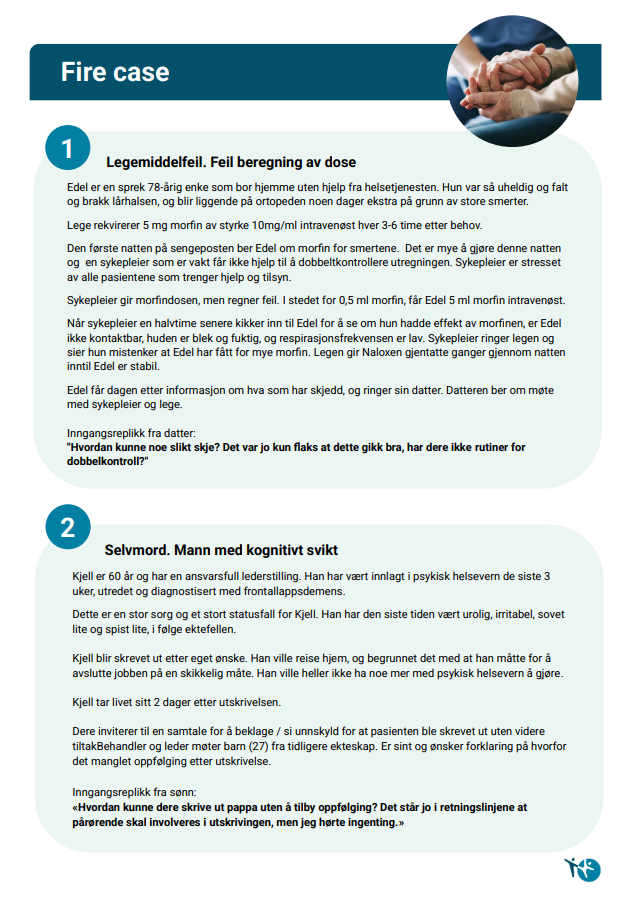 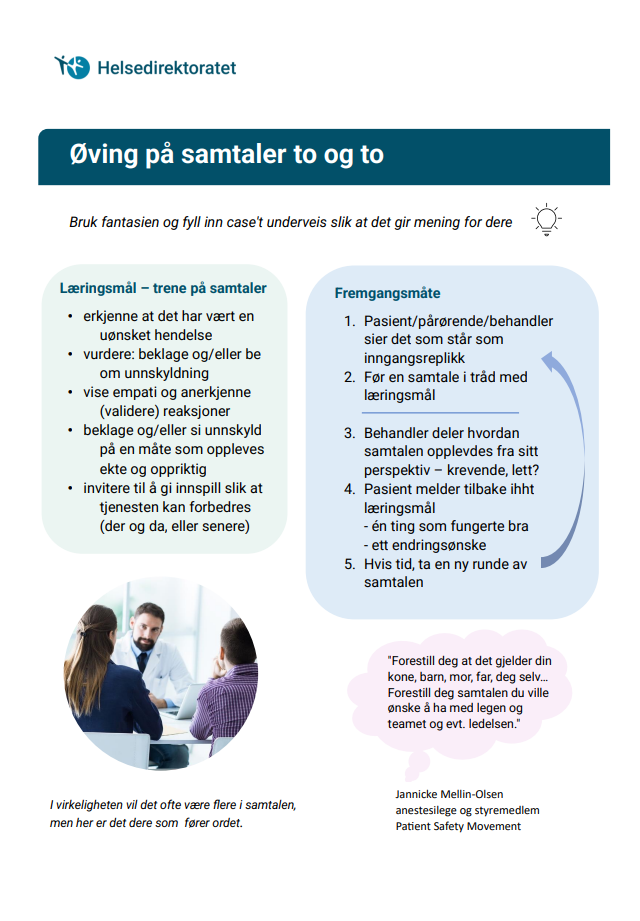 5
1
Hvordan kunne noe slikt skje? Det var jo kun flaks at dette gikk bra. Har dere ikke rutiner for dobbelkontroll?
Sykepleier så til pasienten i etterkant akkurat som rutinen sier, og oppdaget hva som hadde skjedd. Rutinen for hva man skal gjøre når overdosering oppdages ble fulgt. Vi fikk gitt motgift, og det hadde  ikke noen konsekvenser for moren din.
ForsvarFokus på det positive - som kan virke negativt
Beklager at du synes det er leit, det som skjedde.Vi fikk rettet opp, så du trenger ikke bekymre deg.
Pseudo-unnskyldning
6
1
Hvordan kunne noe slikt skje? Det var jo kun flaks at dette gikk bra, har dere ikke rutiner for dobbelkontroll?
Vi beklager så veldig mye, unnskyld! Dette skulle ikke skjedd. Dosen som ble gitt var tydelig alt for stor, og det fikk konsekvenser for både pust og blodsirkulasjon. 
Det skulle blitt gjort en dobbeltkontroll av dosen, vi har rutiner for det, men det ble ikke gjort i dette tilfellet dessverre. Dette skal vi ta lærdom av. Vi skal innskjerpe dobbeltkontroll/ at det er flere sykepleiere på vakt/lage klar doser på forhånd. 
Kan vi bruke denne hendelsen, anonymisert, i undervisning, for å hindre at lignende skjer?
Har du noen innspill? Er det noe du ser som du tenker vi kan jobbe med i forbedringsarbeid?
7
Hvordan skape et psykologisk trygt læringsmiljø
Øvelseikke «performance»
Mulighet for flere runder
Oppsettarbeid to-og-toUten observatør
3
Introinnføring i sentrale temaer- erkjennelse, beklage- si unnskyld v/ svikt
2
1
4
6
5
Egen opplevelsedeles før tilbakemelding fra makker
Tilbakemeldingt|ilpasset opplevelsen Fokus på det som fungerteEndringsønsker fra mottakerperspektiv
Realistiske casefra egen arbeidshverdag
Skape mestringstro
8